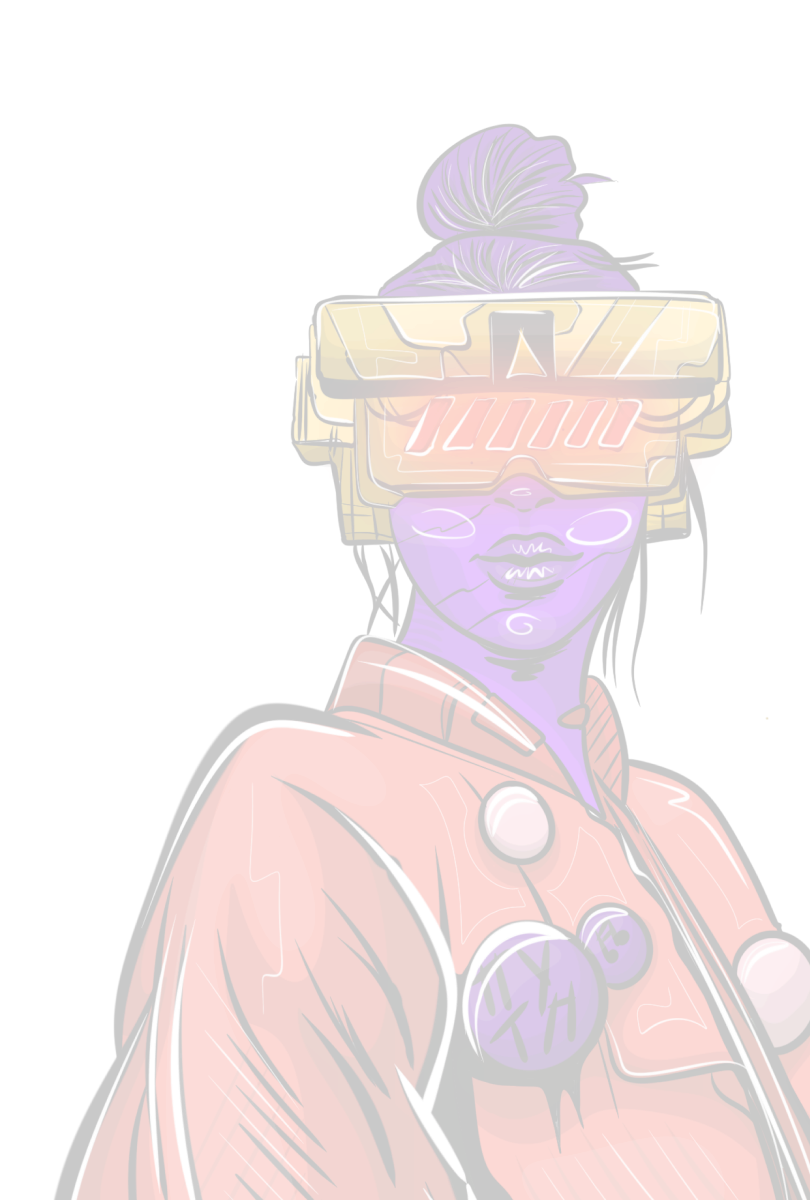 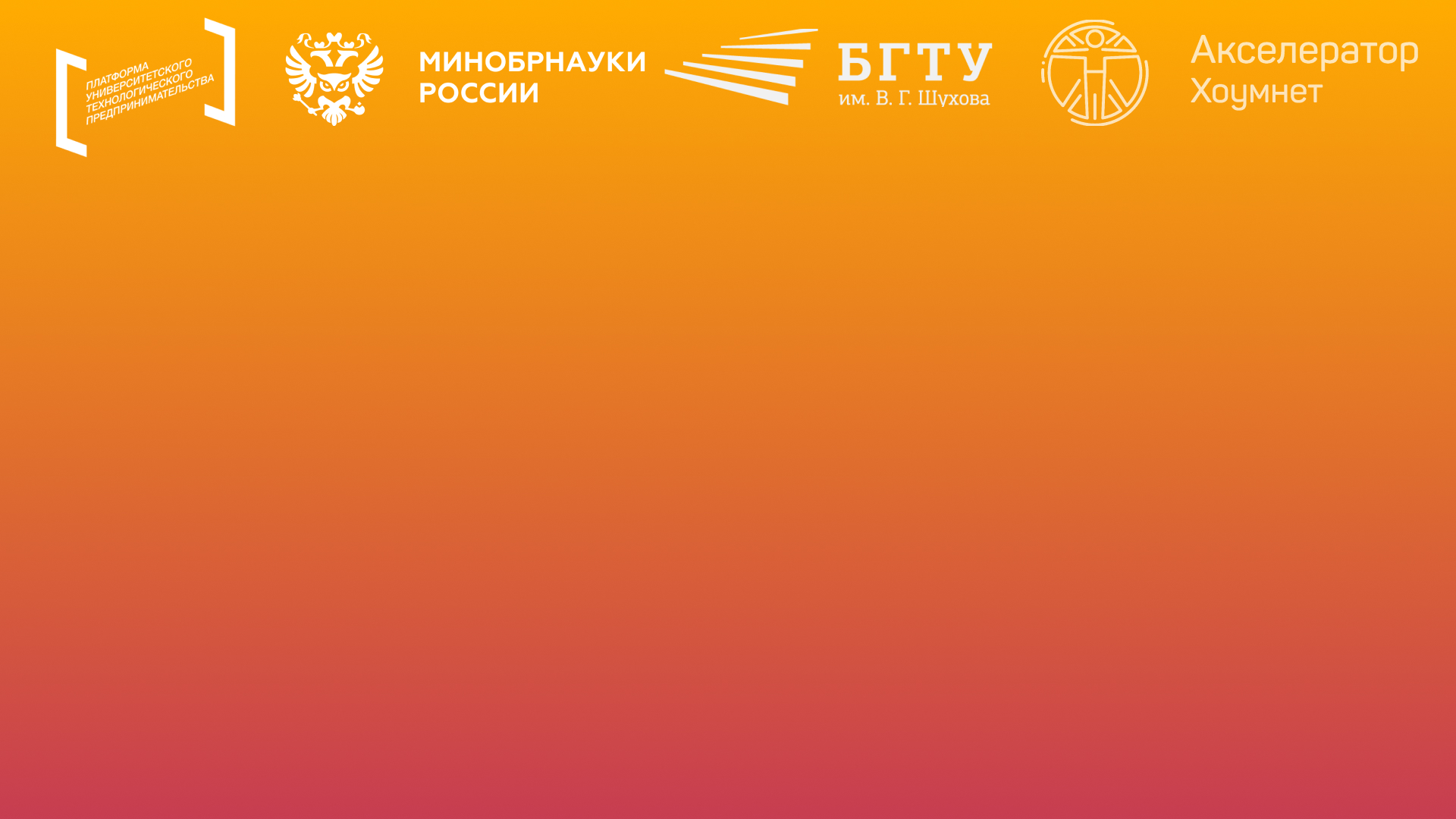 МЕЖВУЗОВСКАЯ АКСЕЛЕРАЦИОННАЯ ПРОГРАММА
АКСЕЛЕРАТОР ХОУМНЕТ
INDOOR AIR TECHNOLOGIES
Разработка принципиально новых и инновационных технических решений и оборудования в области вентиляции жилых и общественных зданий

Лидер команды: Питинова Дарья
INDOOR AIR TECHNOLOGIES	INDOOR AIR TECHNOLOGIES
АКСЕЛЕРАТОР АКСЕЛЕРАТОР
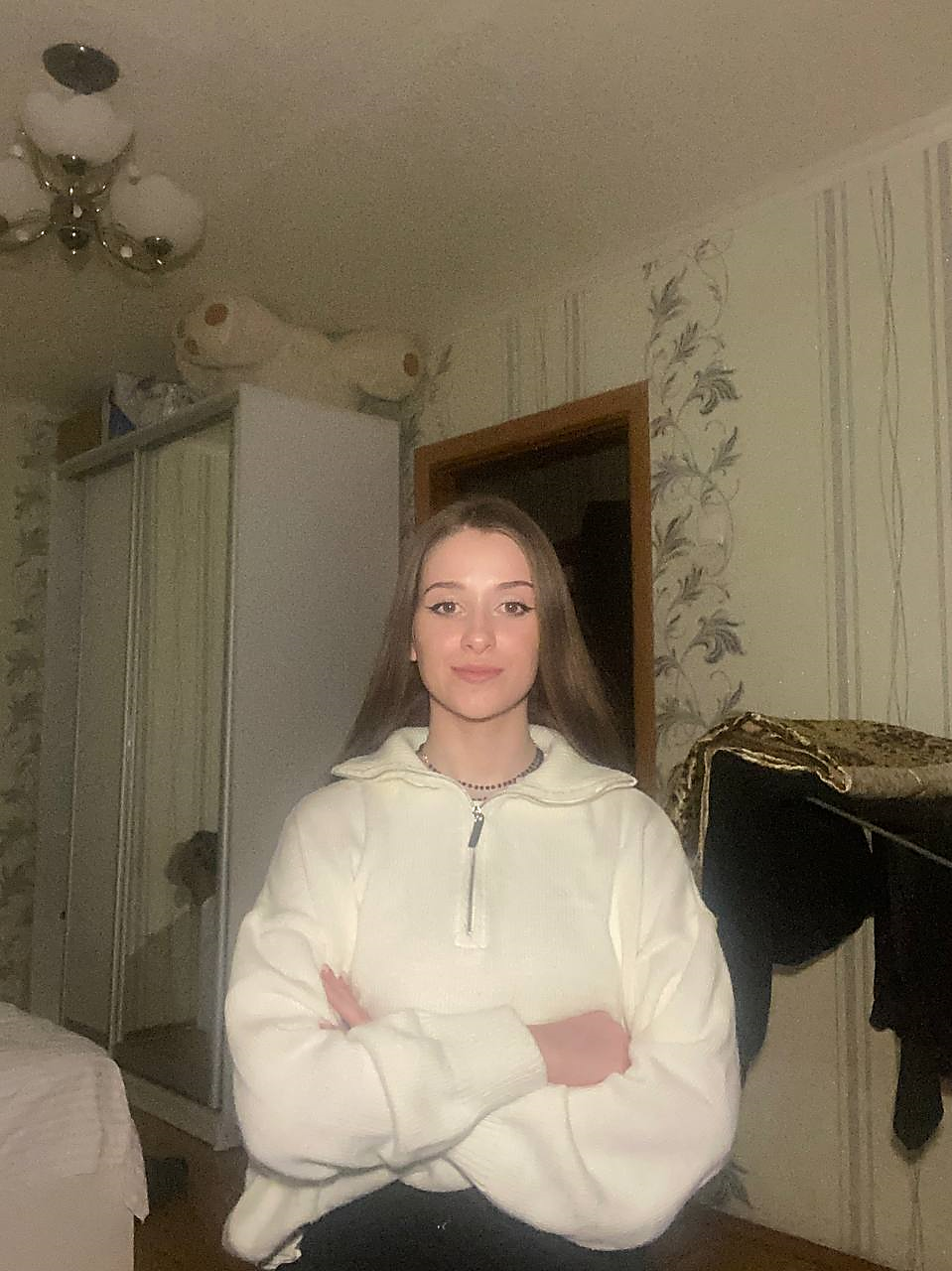 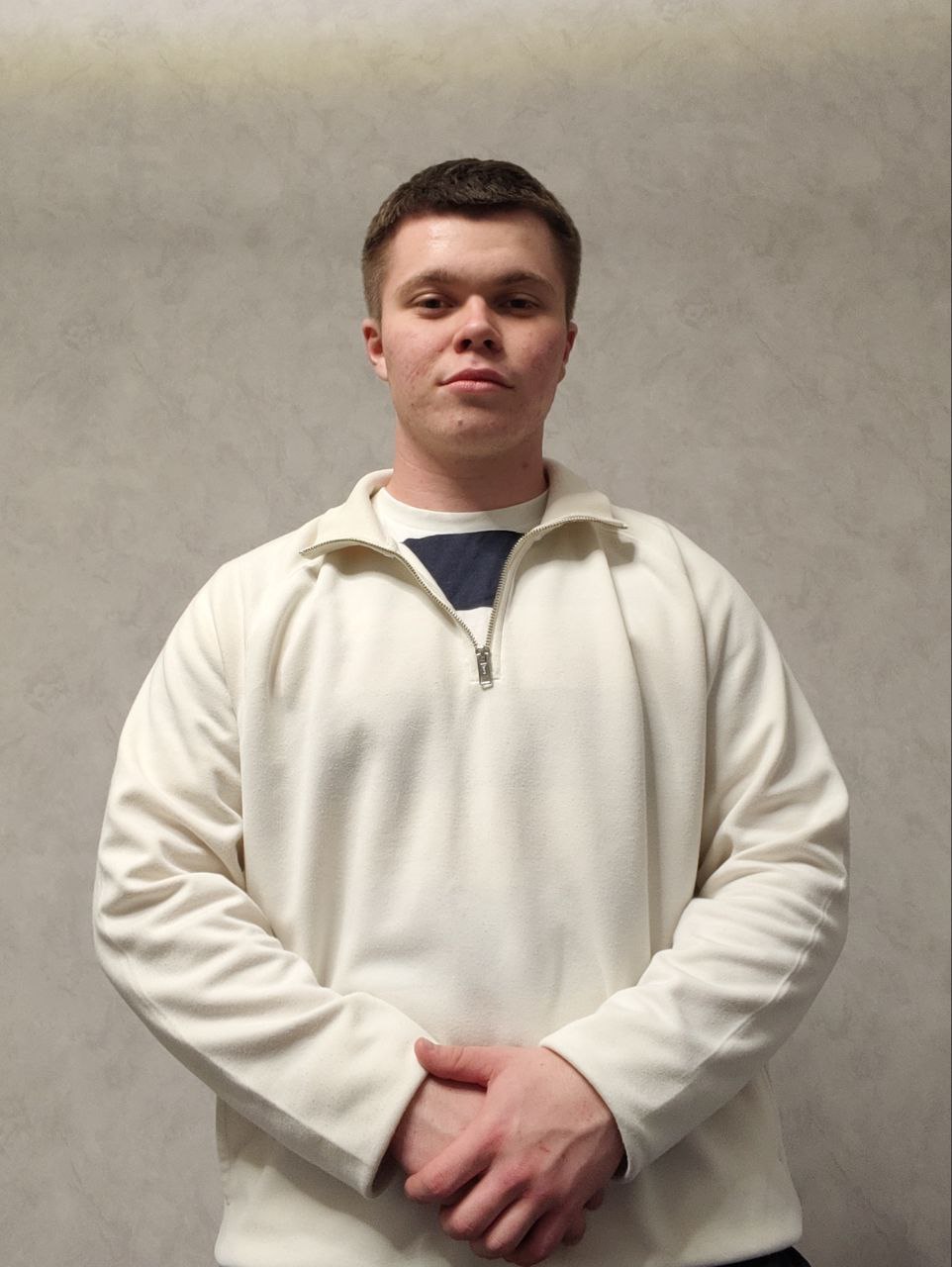 INDOOR AIR TECHNOLOGIES	INDOOR AIR TECHNOLOGIES
АКСЕЛЕРАТОР АКСЕЛЕРАТОР
Введение в предметную область
2
Настрой свою идеальную атмосферу!
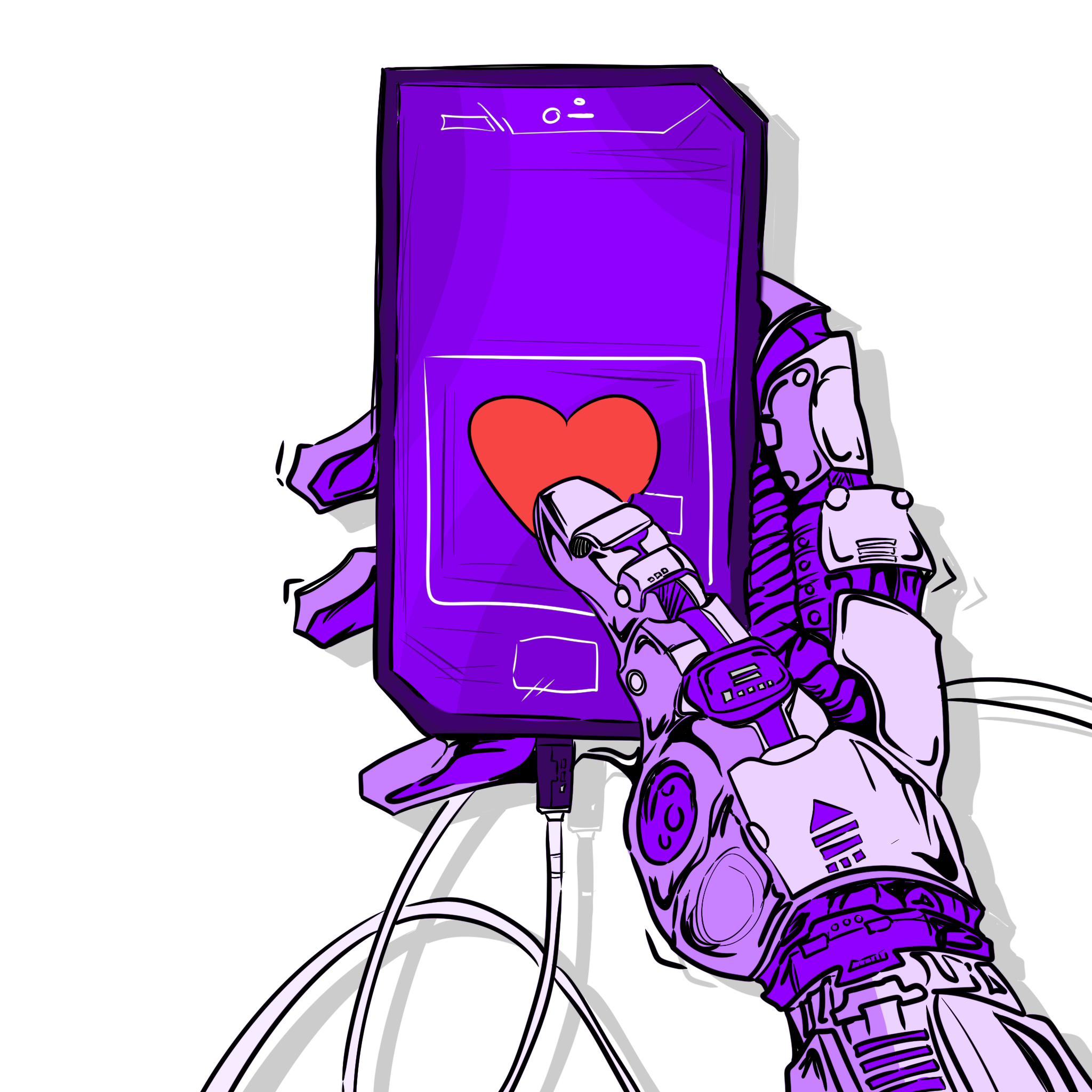 Мы разрабатываем клапан приточной вентиляции для многоквартирных домов, индивидуального жилищного строительства и других типов жилых помещений, чтобы он обеспечивал благоприятный микроклимат в помещениях.
Актуальность
3
Из-за повышения уровня герметизации за счет плотности новых стеклопакетов и отсутствия щелей в дверных проемах нового поколения люди стали чаще проветривать помещения
Не проветривают
0%
1 раз
 16%
Количество проветриваний помещения в день согласно опросу
2 раза
19%
Появилась необходимость разработки инженерных систем вентиляции с целью повышения воздухообмена в помещении для поддержания благоприятного микроклимата
Более 2-х раз
66%
* В опросе приняло участие 32 потенциальных клиента
Проблема
4
Установлена
53%
Пользователь испытывает дискомфорт при длительном пребывании в непроветриваемом помещении, и чтобы избавиться от него он вынужден постоянно  открывать окна и создавать сквозняк, который приводит к повышенному оседанию пыли с улицы и другого нежелательного мусора, также повышает риск простудных заболеваний
Наличие дополнительных систем приточной вентиляции согласно опросу не решают проблему необходимости проветривания помещения за счет открывания окон, что говорит о их малой эффективности
Наличие дополнительной системы приточной вентиляции согласно опросу
Не установлена
47%
Описание продукта
5
Согласно литературным источникам, эффективность работы приточных систем вентиляции меняется от этажа к этажу, что говорит о необходимости проведения расчётов и составлении технической документации для каждого помещения
Техническая документация
В соответствие с которой будет приниматься решение о месте установки приточного клапана
Принцип действия разрабатываемого клапана основан на коаксиальном притоке свежего воздуха и одновременном оттоке воздуха из помещения
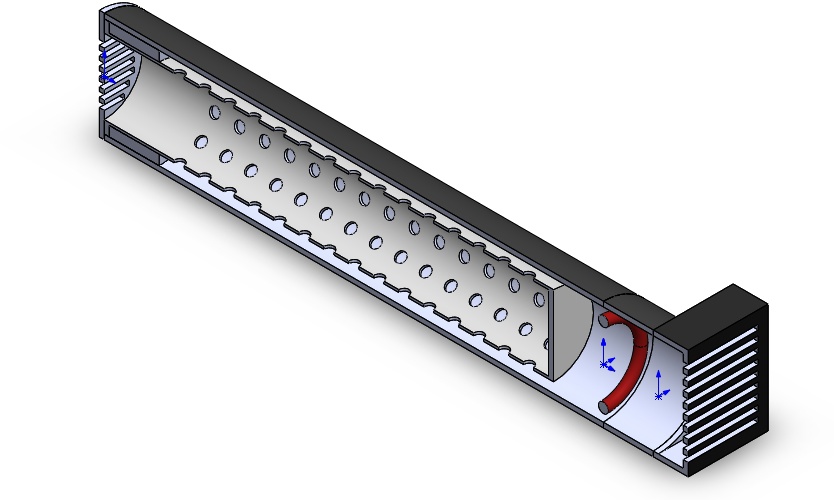 Поступающий воздух будет обрабатываться инновационной системой фильтрации, что обеспечит его чистоту
Система фильтрации будет реализована с использованием принципиального нового подхода и соответствующих технологий. Принцип её действия будет зарегистрирован как интеллектуальная собственность и сможет обеспечивать удаление взвешенных частиц и вирусов
Анализ рынка
6
Общий объем целевого рынка
TAM
147 млрд руб.
4,41 млрд руб.
*Расчеты производились на основании данных Росстата по количеству населения Российской Федерации и Белгородской области
SAM
Доступный объем рынка
45 млн руб.
Реально достижимый объем рынка
SOM
Конкуренты
Целевая аудитория
7
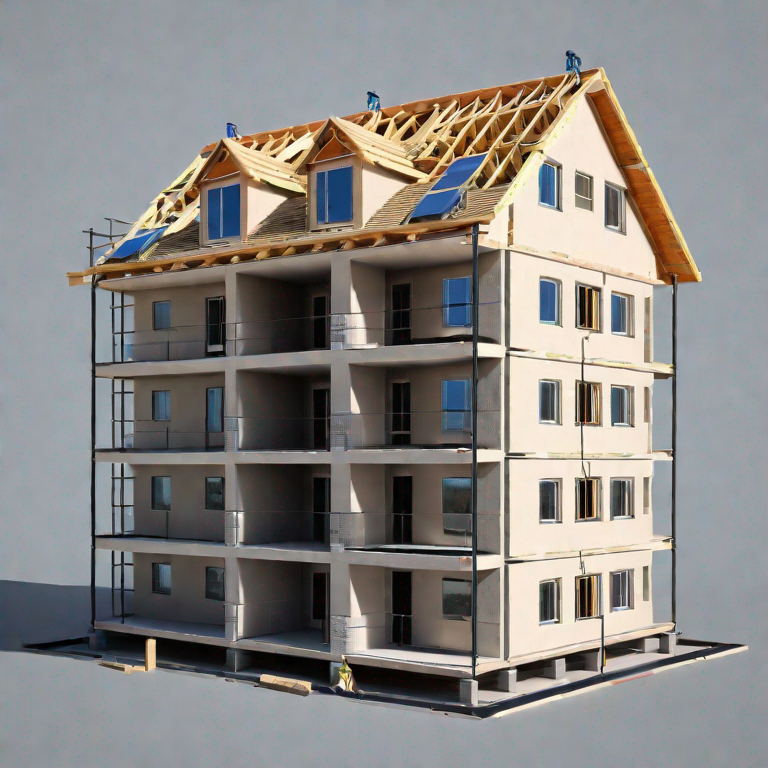 B2C – размещение разработанной продукции на собственном сайте для продажи товара напрямую собственникам многоквартирных домов или индивидуального жильного строительства
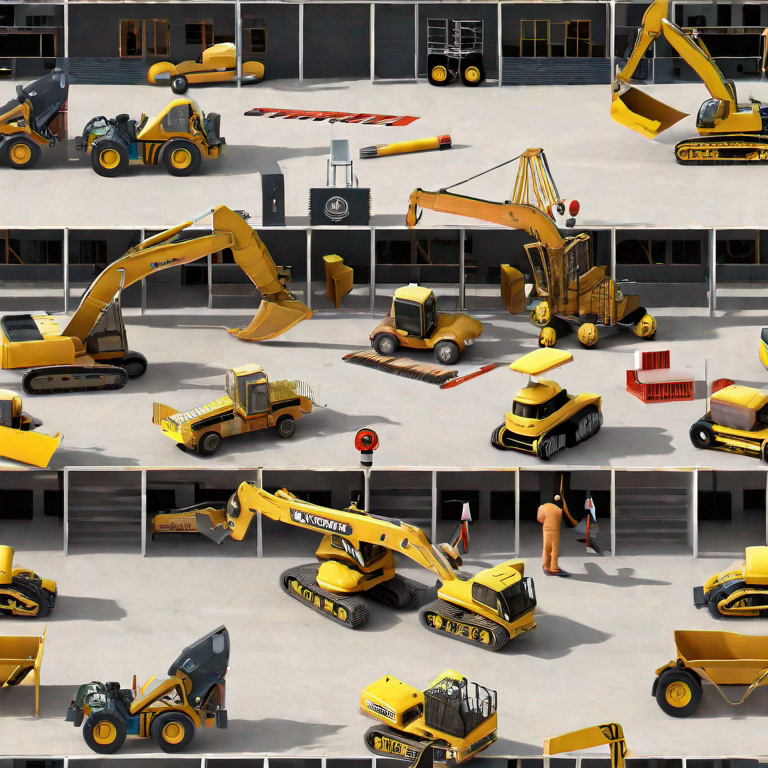 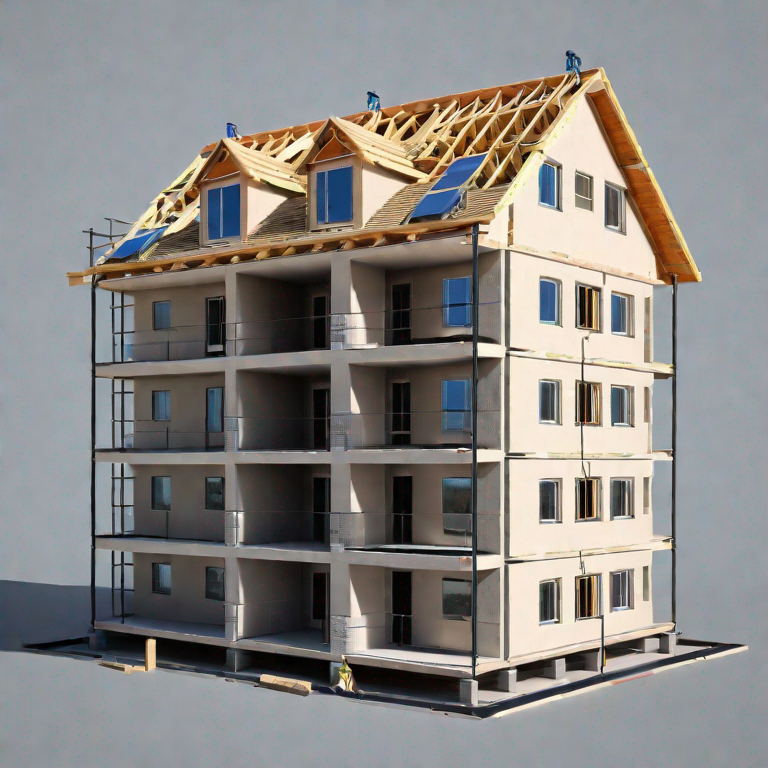 Целевая аудитория
7
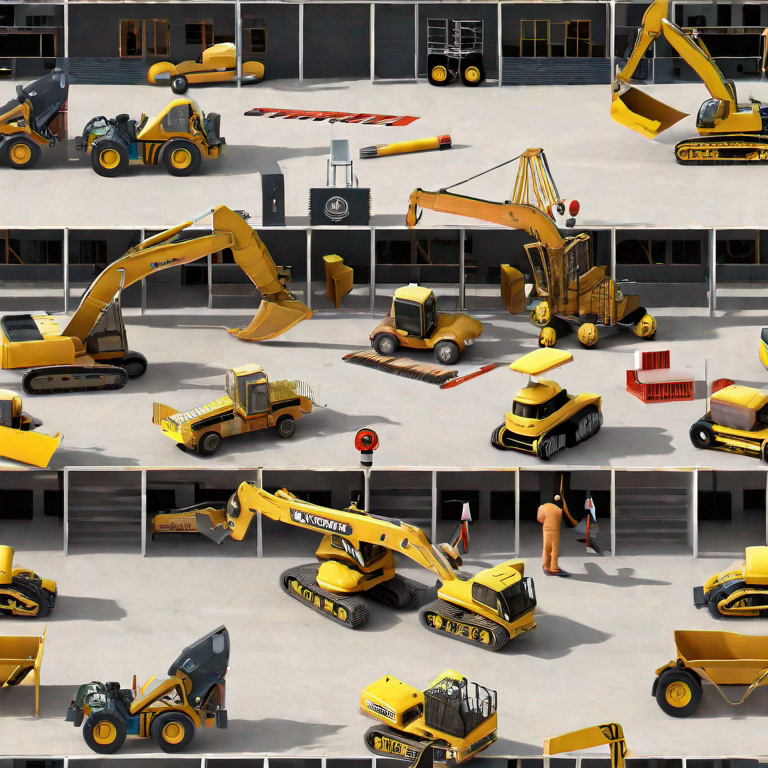 B2B – сотрудничество с проектировочными фирмами, которые смогут закладывать разработанную продукцию в проекты новостроек
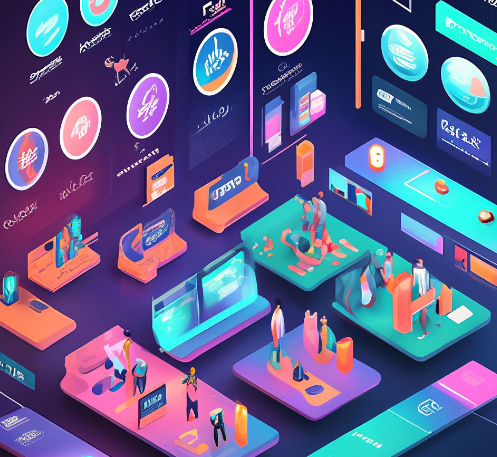 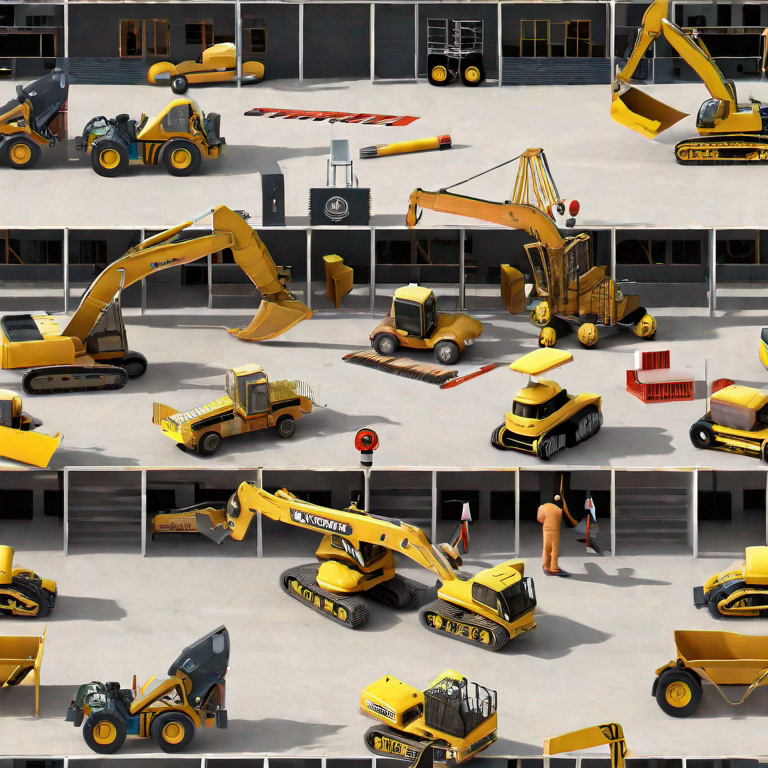 Целевая аудитория
7
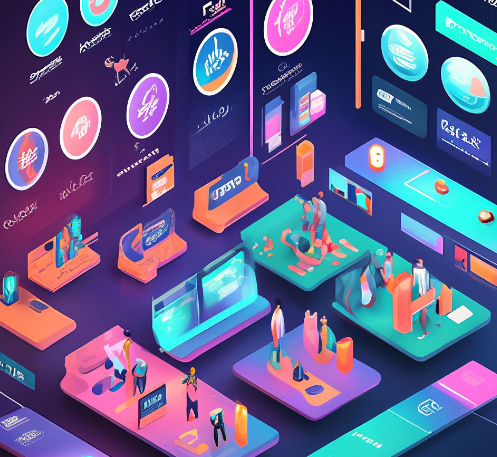 B2B2C – сотрудничество с магазинами и маркетплейсами для обеспечения удобства и широкого распространения разработанной продукции
Бизнес-модель Юнит
8
Рекомендательное письмо от ООО «ВЕНТИЛЯЦИЯ»
( 20.04.24 )
Проектировочная фирма
Производственный цех
Маркетплейсы и магазины
Проведение испытаний
( 15.09.24 )
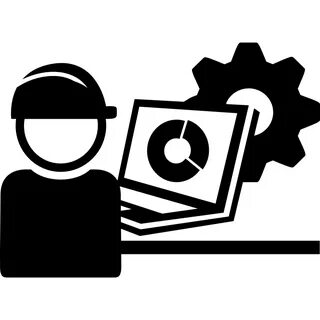 Изучение научной литературы
( 26.02.24 )
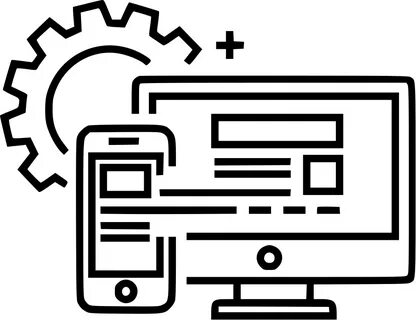 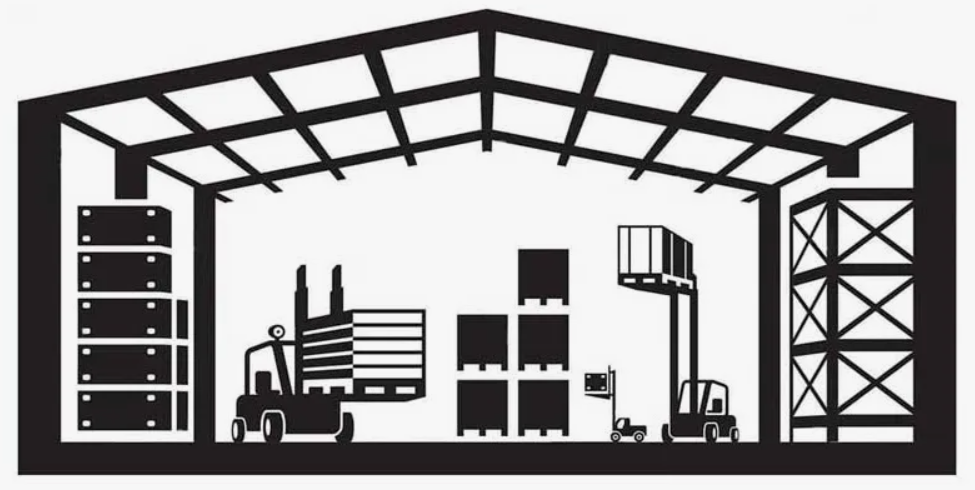 от 3000 р.
от 3000 р.
Рекомендательное письмо от ООО «ВИД»
( 23.04.24 )
Создание проекта опытного образца
( 18.03.24 )
Выявление проблемы
( 20.02.24 )
от 3000р. + наценка маркетплейса или магазина
от 3000 р.
4
1
2
3
5
7
8
9
10
6
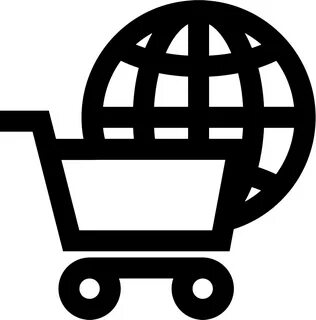 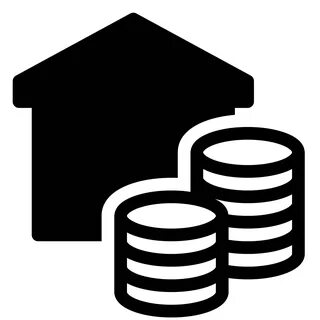 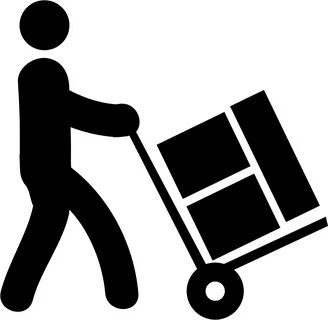 Анализ рынка
( 19.04.24 )
Создание опытного образца
( 30.07.24)
от 3000р. + доставка
Завершение проекта, подача заявки на патент
( 30.09.24 )
Проведение опроса
( 22.04.24 )
Анализ конкурентов
( 15.04.24 )
Постройка здания
Размещение товара на 
собственном сайте
Конечный потребитель
Стоимость помещения в которую будет входить стоимость продукта
Текущие результаты
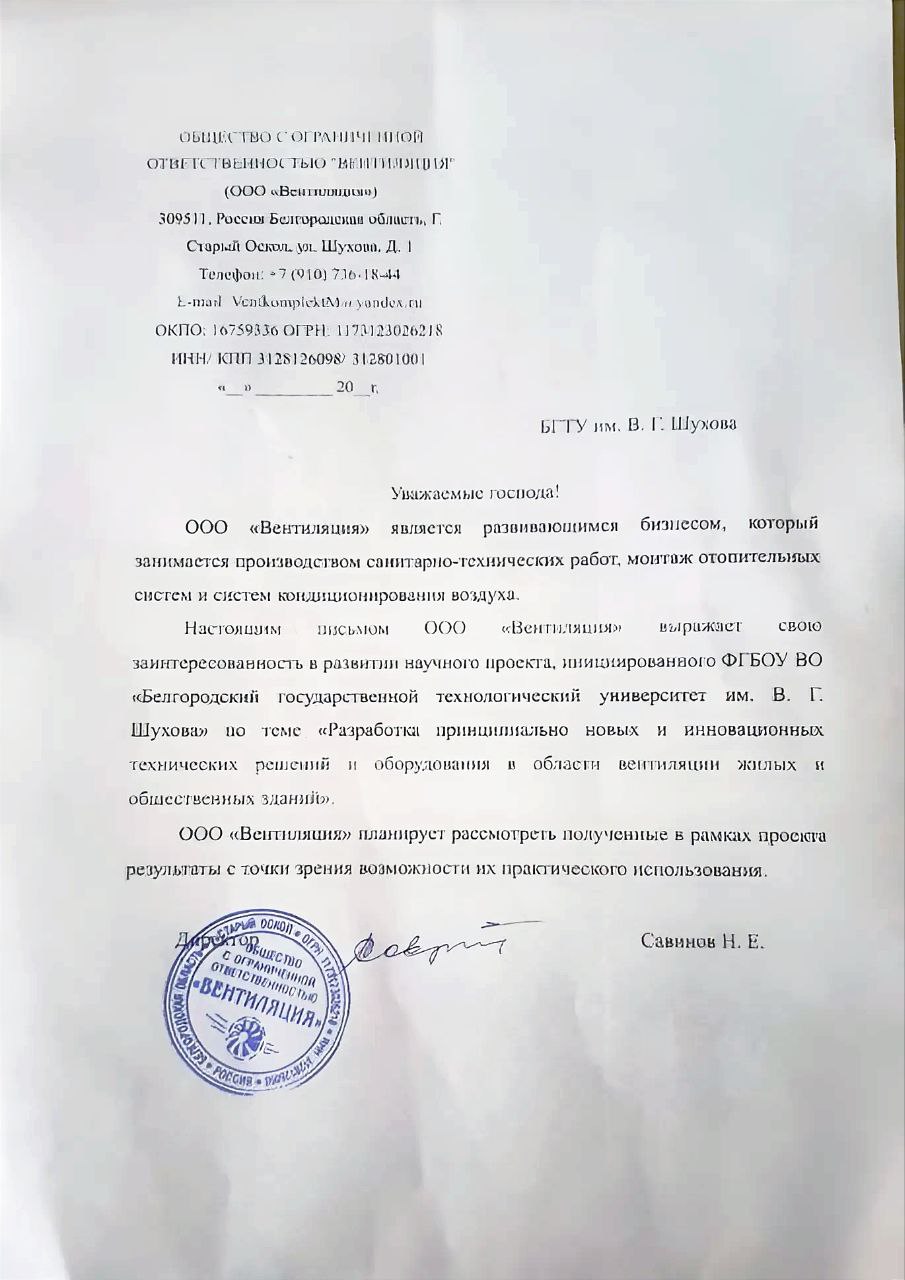 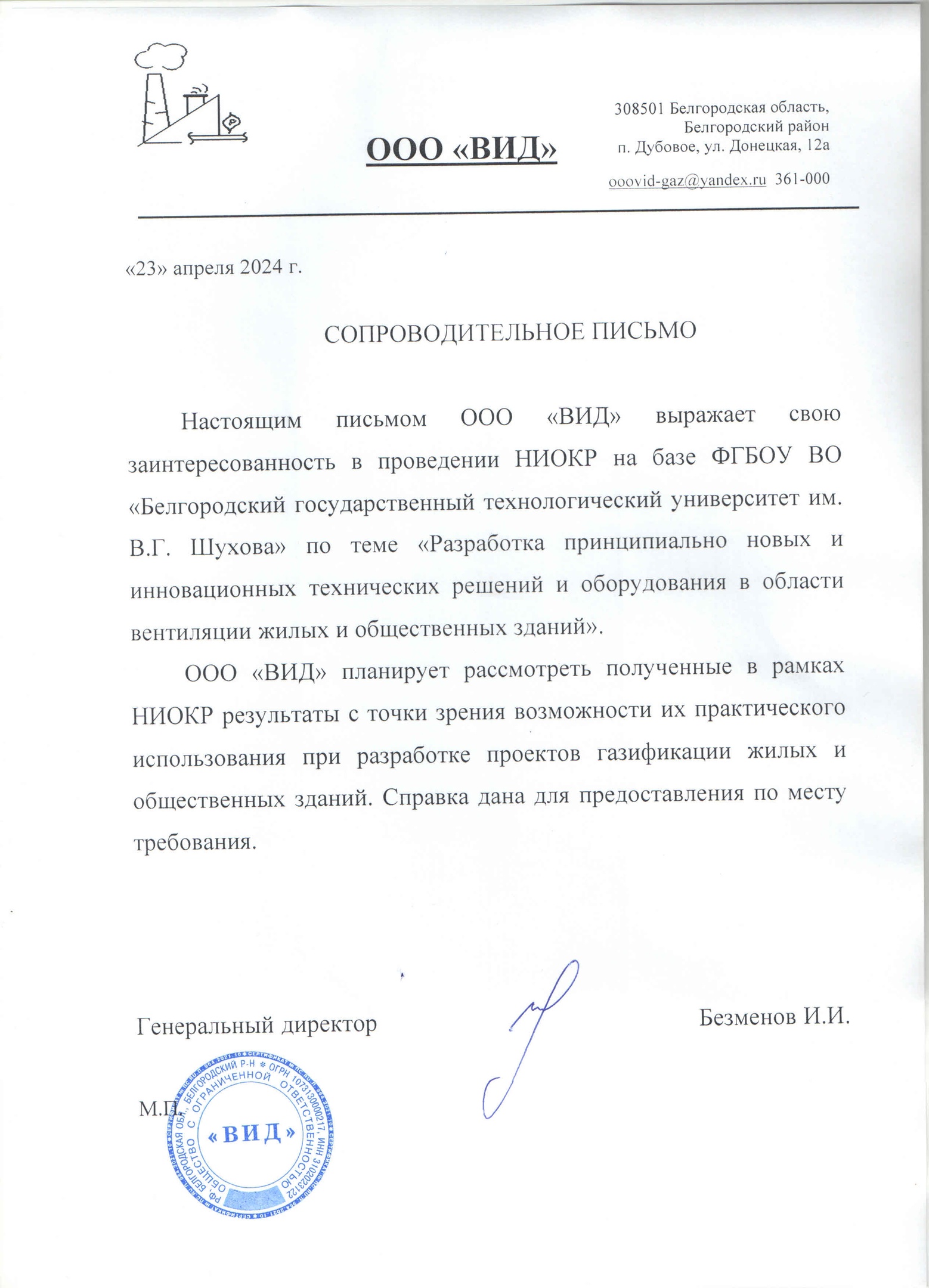 9
Рекомендательное письмо от ООО «ВЕНТИЛЯЦИЯ»
( 20.04.24 )
Проектировочная фирма
Производственный цех
Маркетплейсы и магазины
Проведение испытаний
( 15.09.24 )
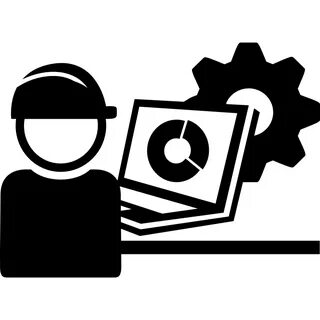 Изучение научной литературы
( 26.02.24 )
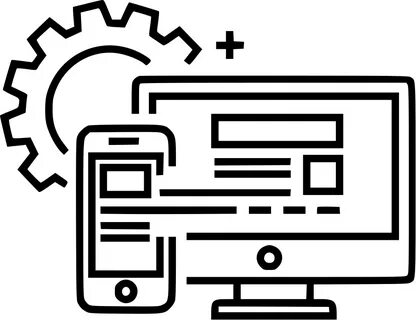 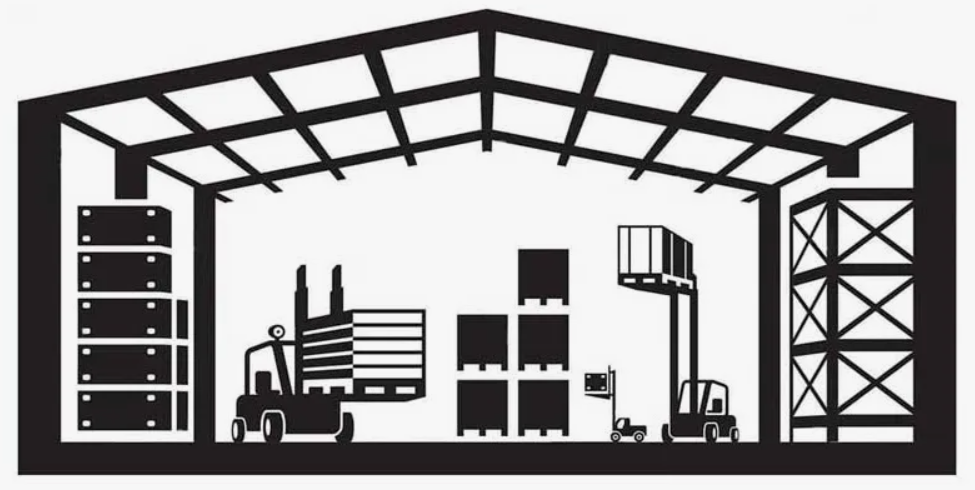 от 3000 р.
от 3000 р.
Рекомендательное письмо от ООО «ВИД»
( 23.04.24 )
Создание проекта опытного образца
( 18.03.24 )
Выявление проблемы
( 20.02.24 )
от 3000р. + наценка маркетплейса или магазина
от 3000 р.
4
1
2
3
5
7
8
9
10
6
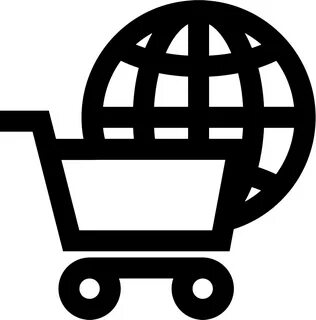 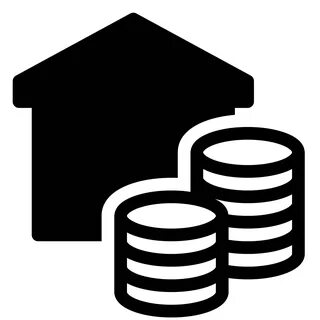 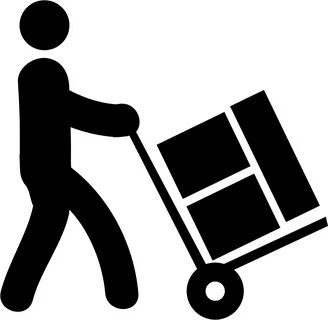 Анализ рынка
( 19.04.24 )
Создание опытного образца
( 30.07.24)
от 3000р. + доставка
Завершение проекта, подача заявки на патент
( 30.09.24 )
Проведение опроса
( 22.04.24 )
Анализ конкурентов
( 15.04.24 )
Постройка здания
Размещение товара на 
собственном сайте
Конечный потребитель
Стоимость помещения в которую будет входить стоимость продукта
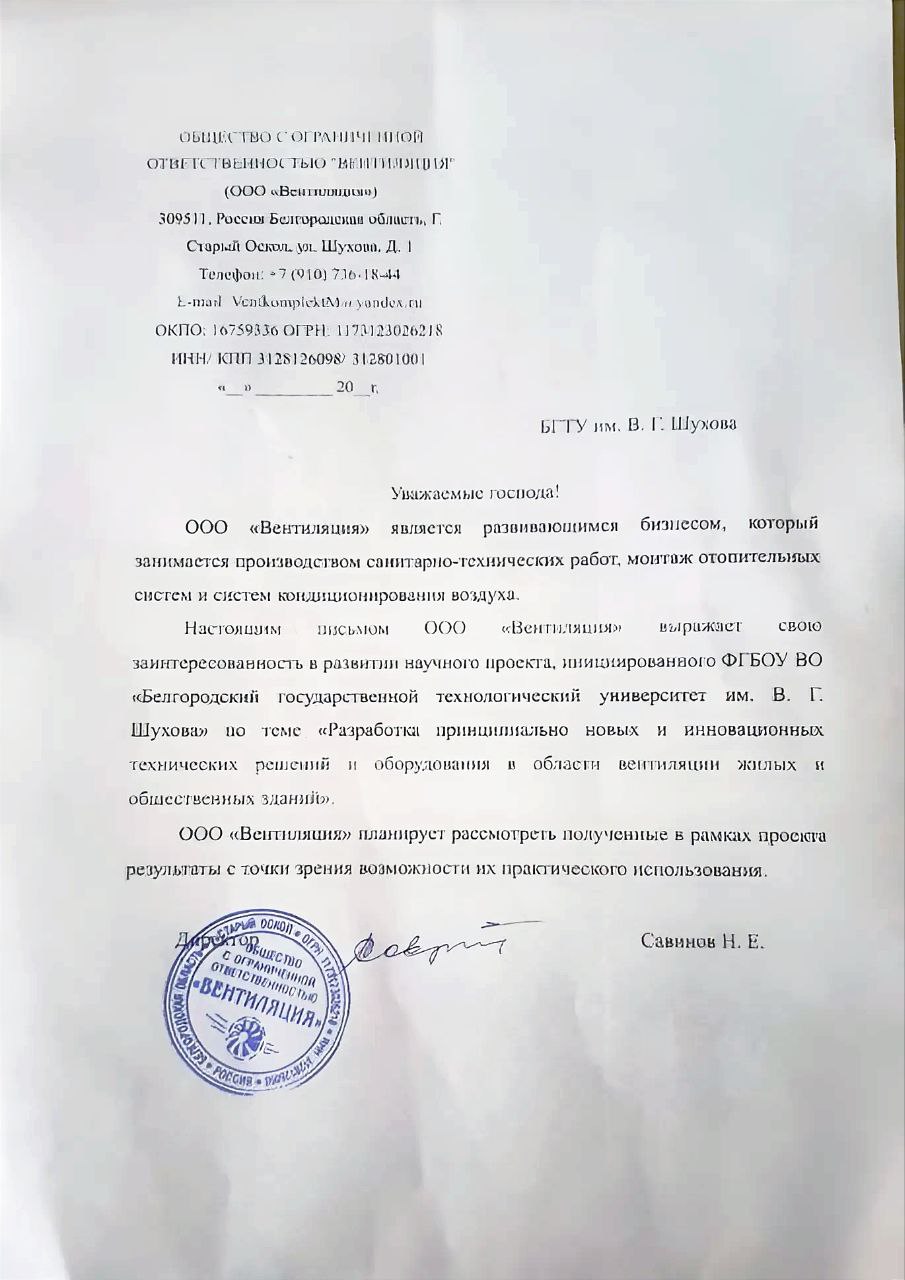 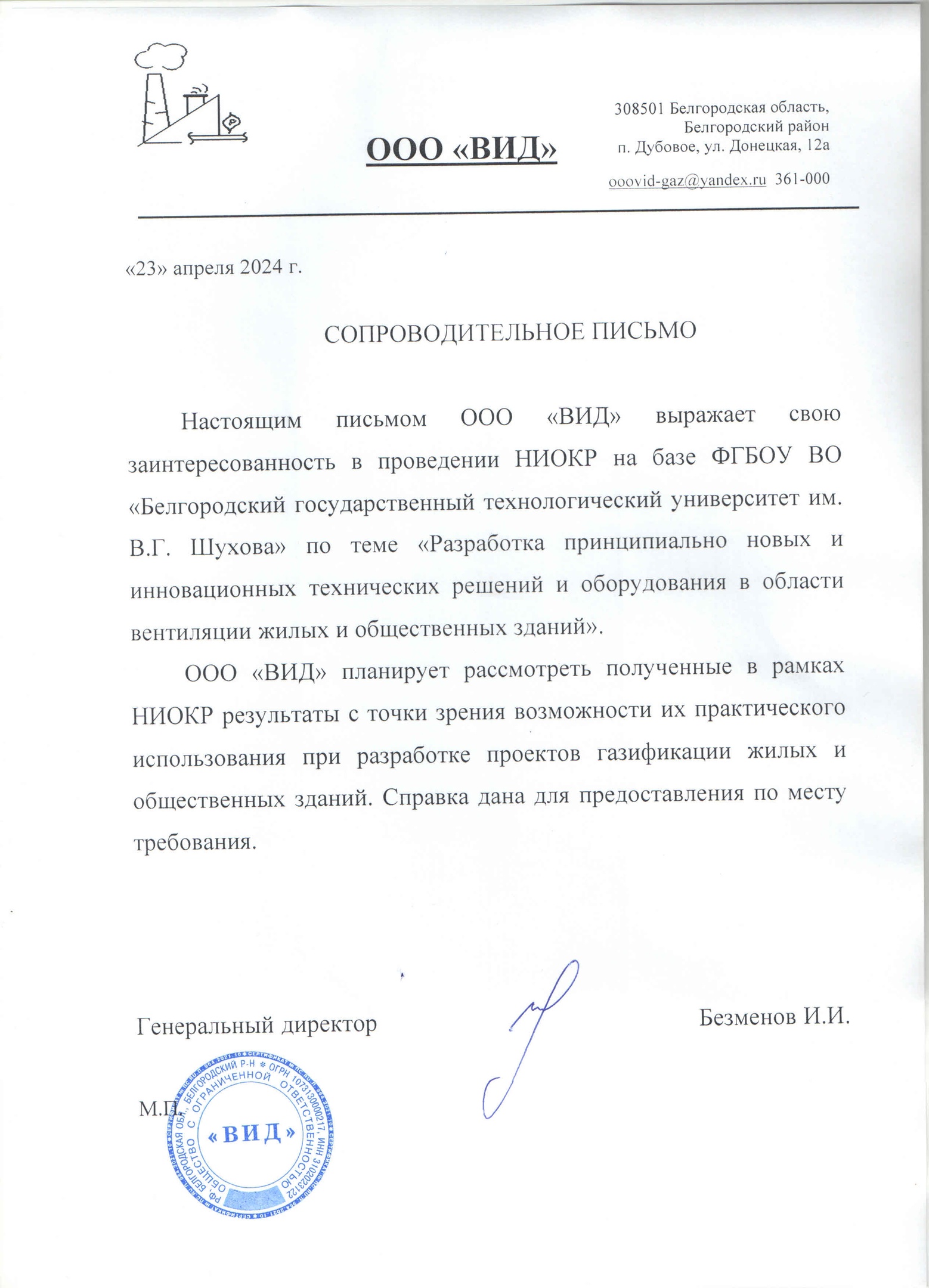 9
Рекомендательное письмо от ООО «ВЕНТИЛЯЦИЯ»
( 20.04.24 )
Проведение испытаний
( 15.09.24 )
Изучение научной литературы
( 26.02.24 )
Рекомендательное письмо от ООО «ВИД»
( 23.04.24 )
Создание проекта опытного образца
( 18.03.24 )
Выявление проблемы
( 20.02.24 )
4
1
2
3
5
7
8
9
10
6
Анализ рынка
( 19.04.24 )
Создание опытного образца
( 30.07.24)
Завершение проекта, подача заявки на патент
( 30.09.24 )
Проведение опроса
( 22.04.24 )
Анализ конкурентов
( 15.04.24 )
INDOOR AIR TECHNOLOGIES	INDOOR AIR TECHNOLOGIES
АКСЕЛЕРАТОР АКСЕЛЕРАТОР
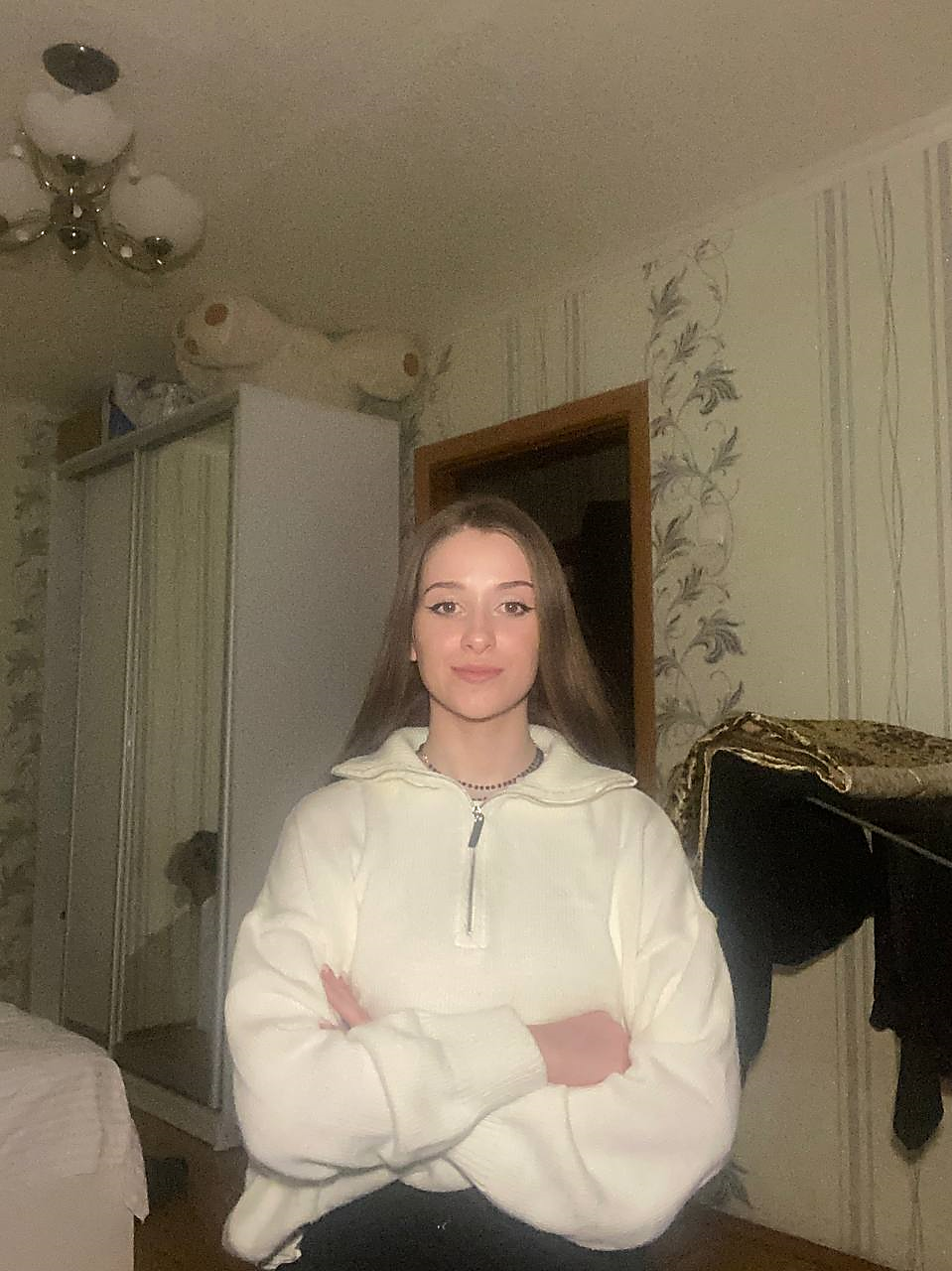 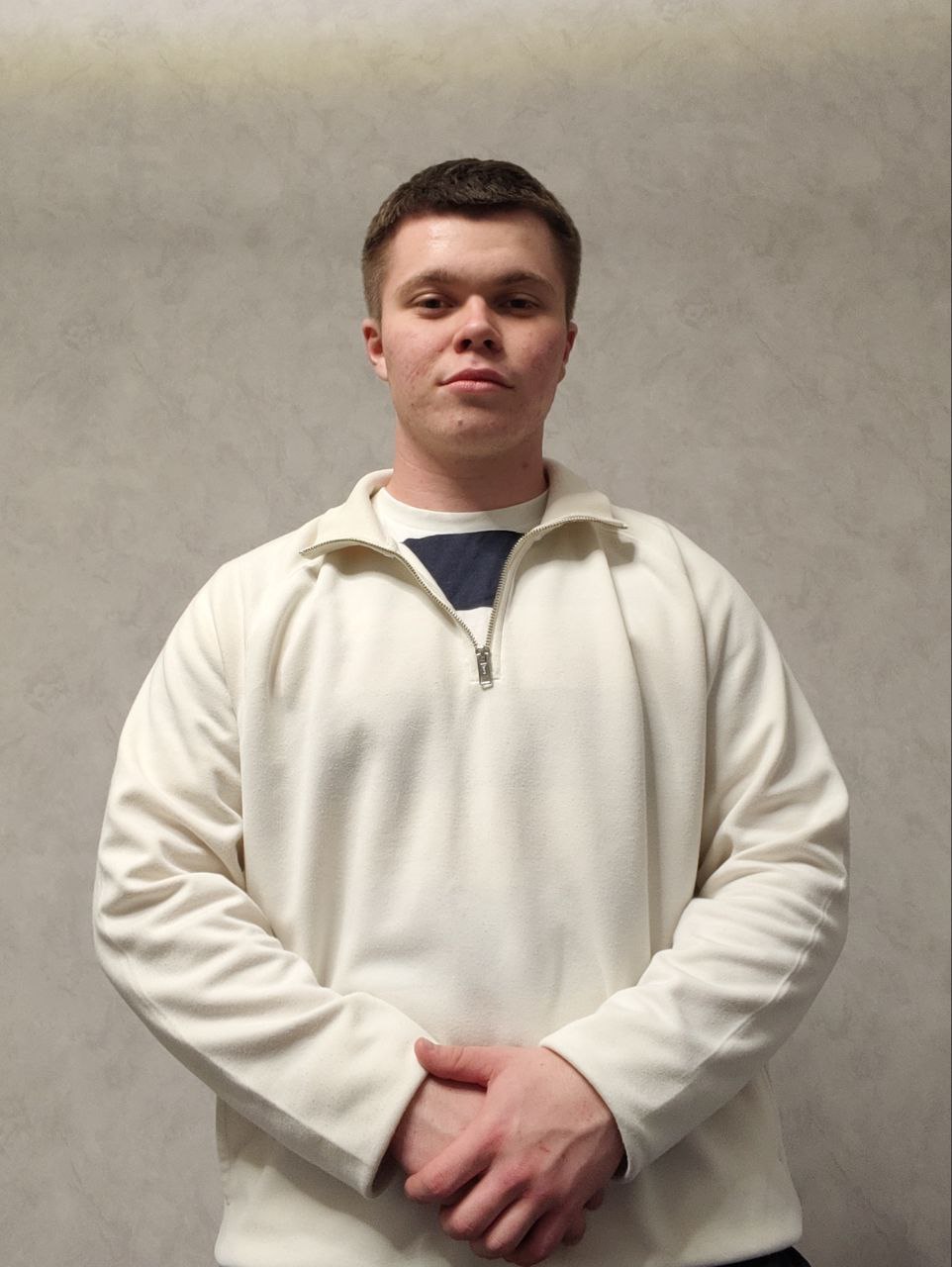 INDOOR AIR TECHNOLOGIES	INDOOR AIR TECHNOLOGIES
АКСЕЛЕРАТОР АКСЕЛЕРАТОР
Команда проекта
10
Команда первокурсников, занимающаяся разработкой элементов вентиляционных систем
INDOOR AIR TECHNOLOGIES
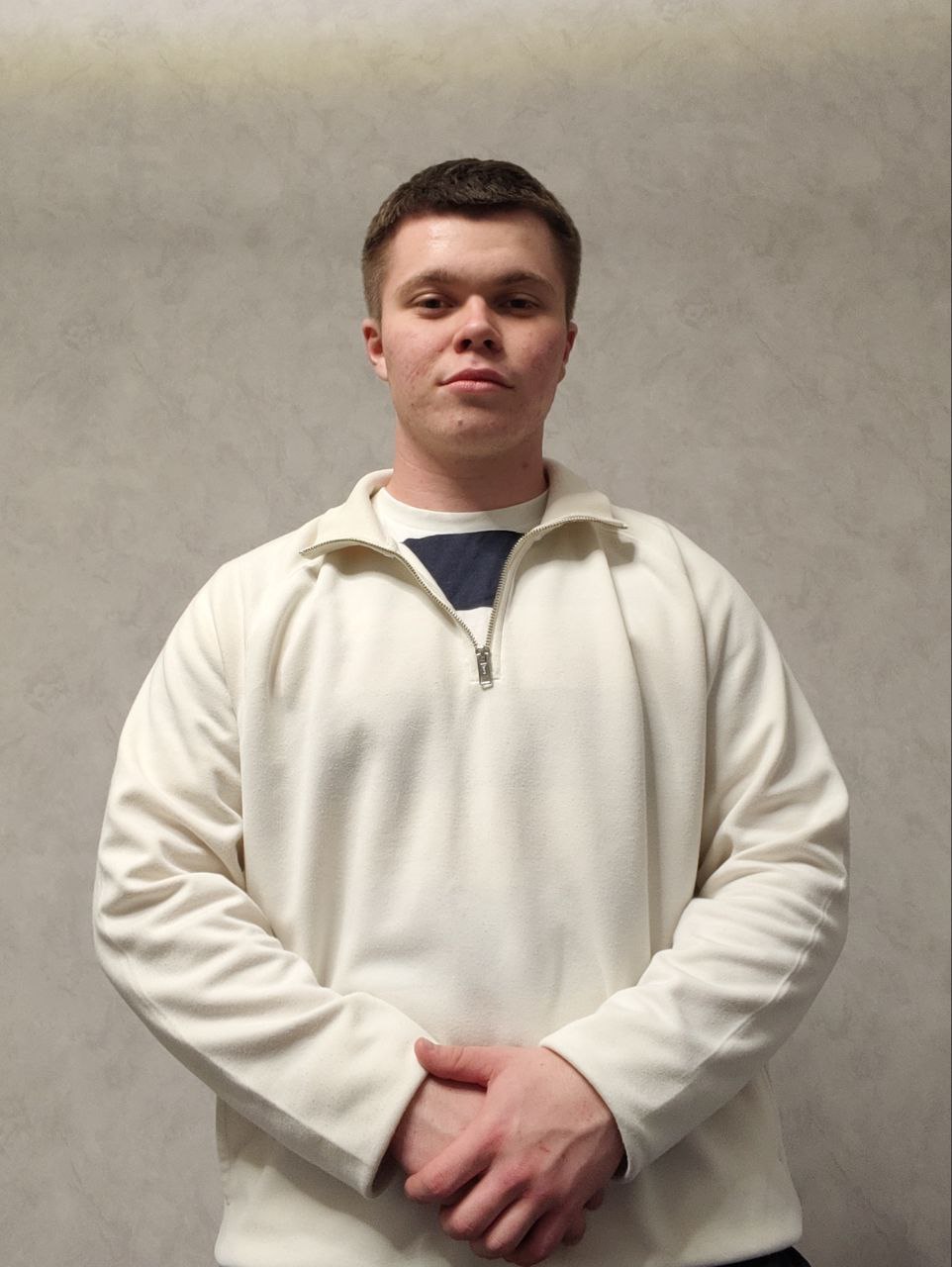 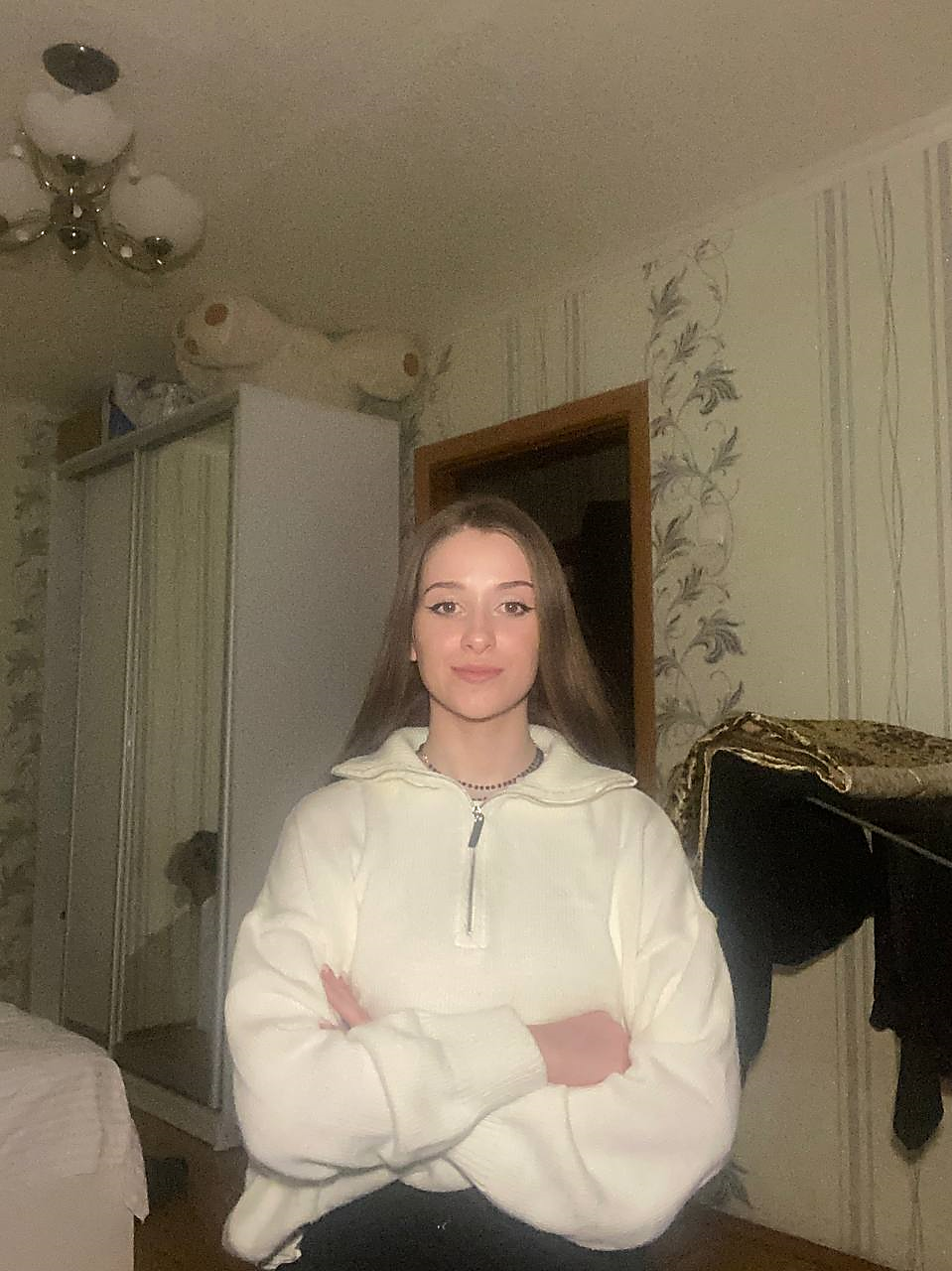 Рогуля Роман
Генератор идей
Спикер
Питинова Дарья
Лидер проекта
Дизайнер презентаций
Команда проекта
10
Команда первокурсников, занимающаяся разработкой элементов вентиляционных систем
INDOOR AIR TECHNOLOGIES
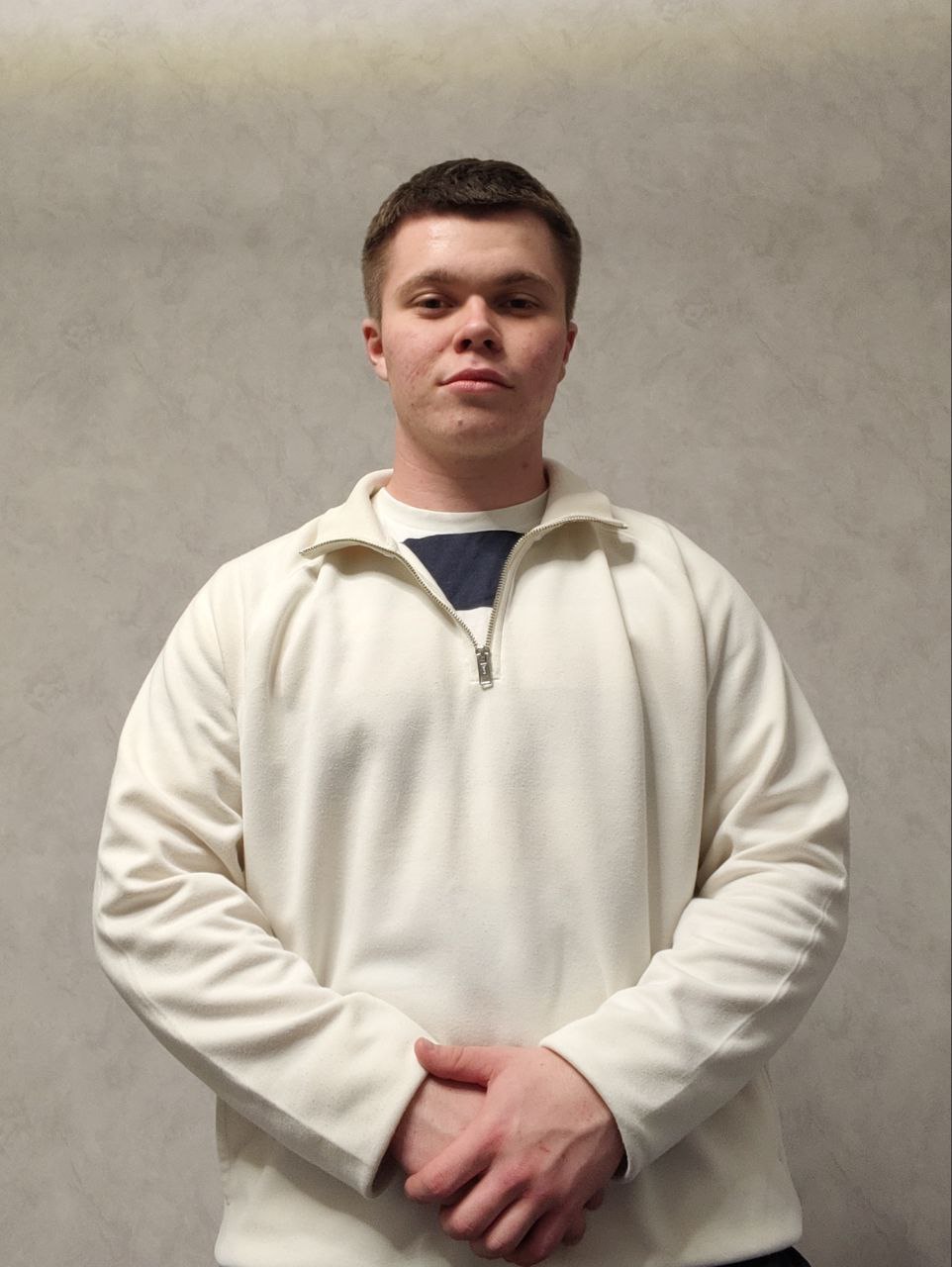 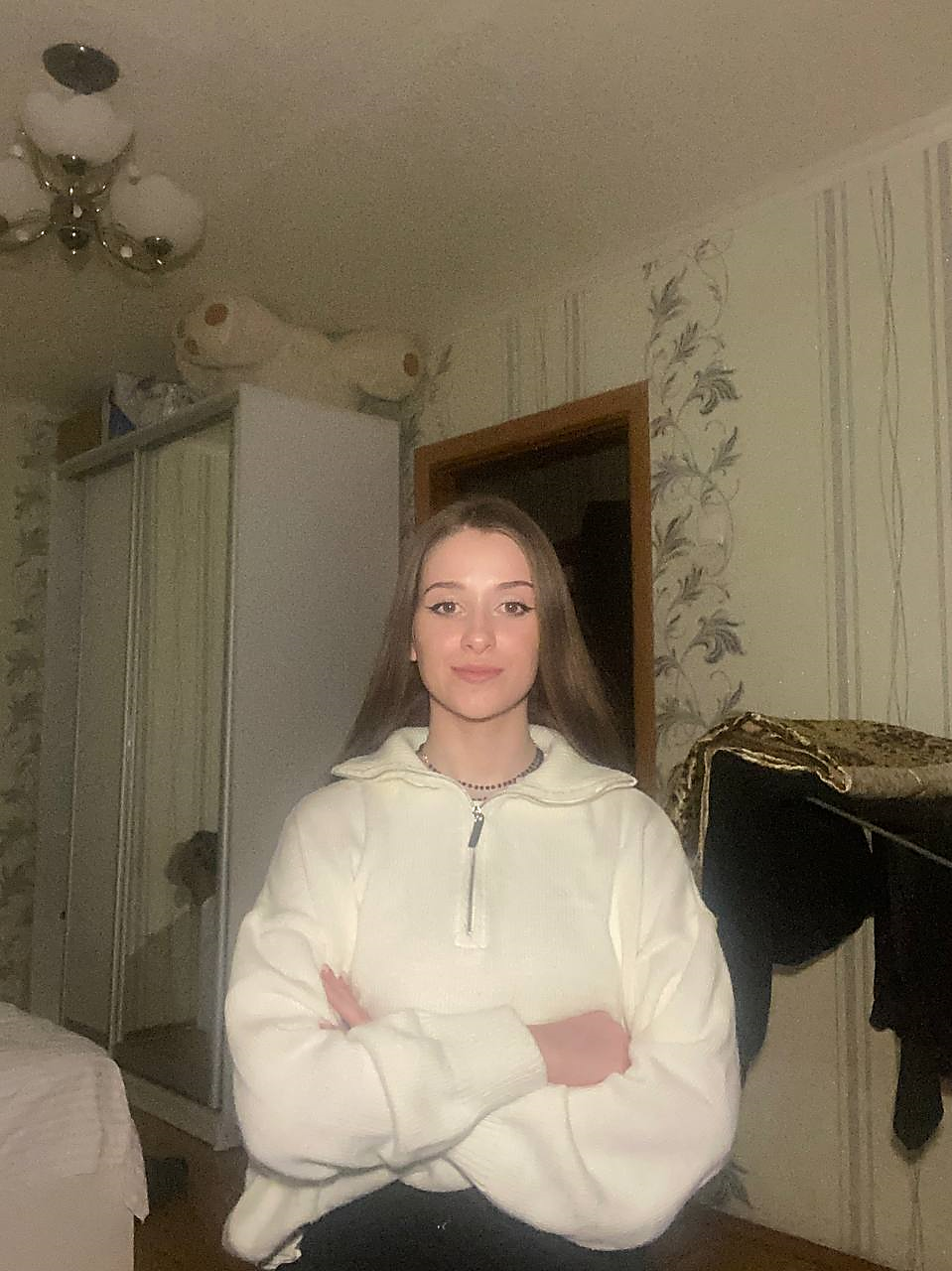 Питинова Дарья
Лидер проекта
Дизайнер презентаций
Рогуля Роман
Генератор идей
Спикер
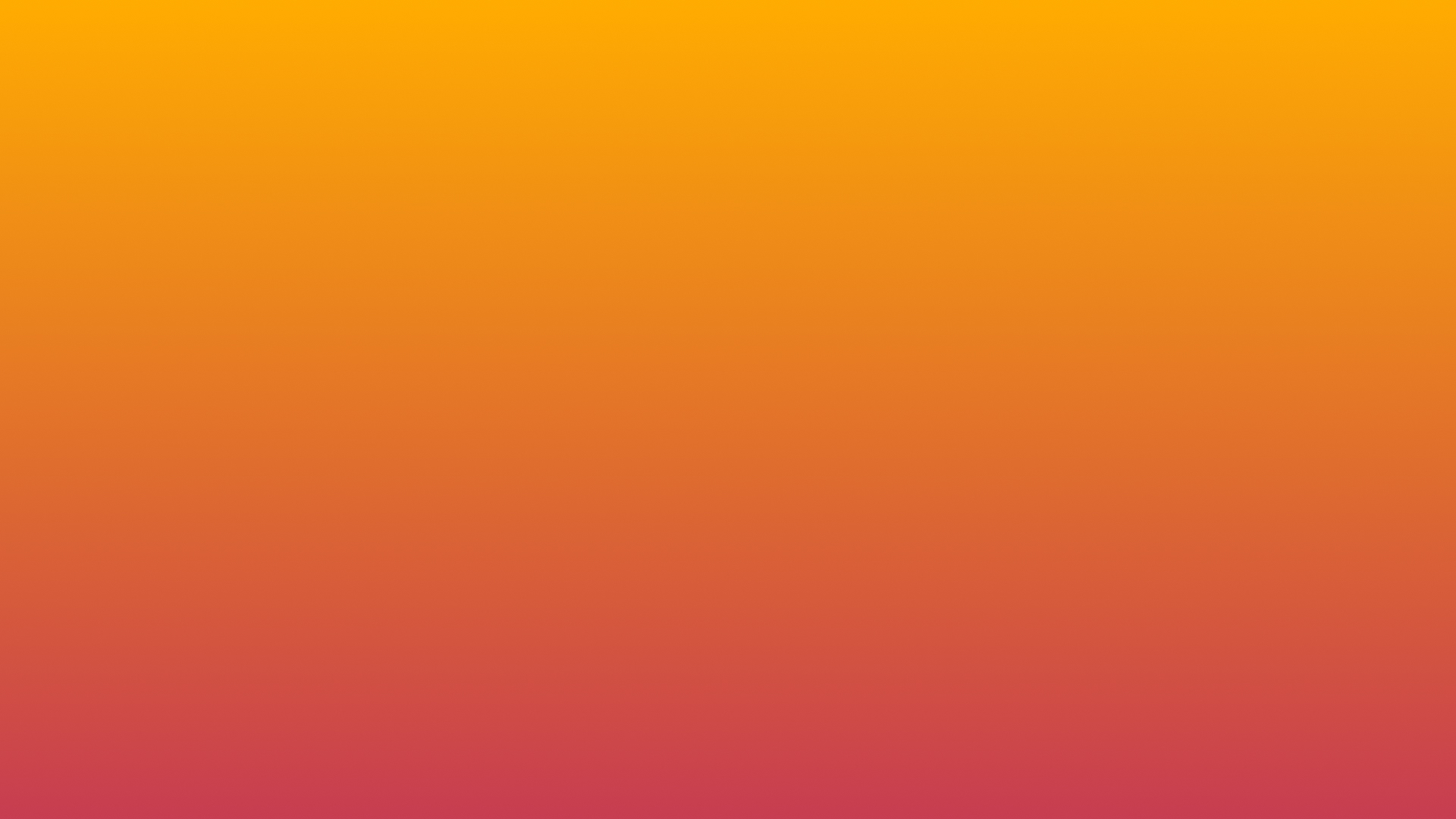 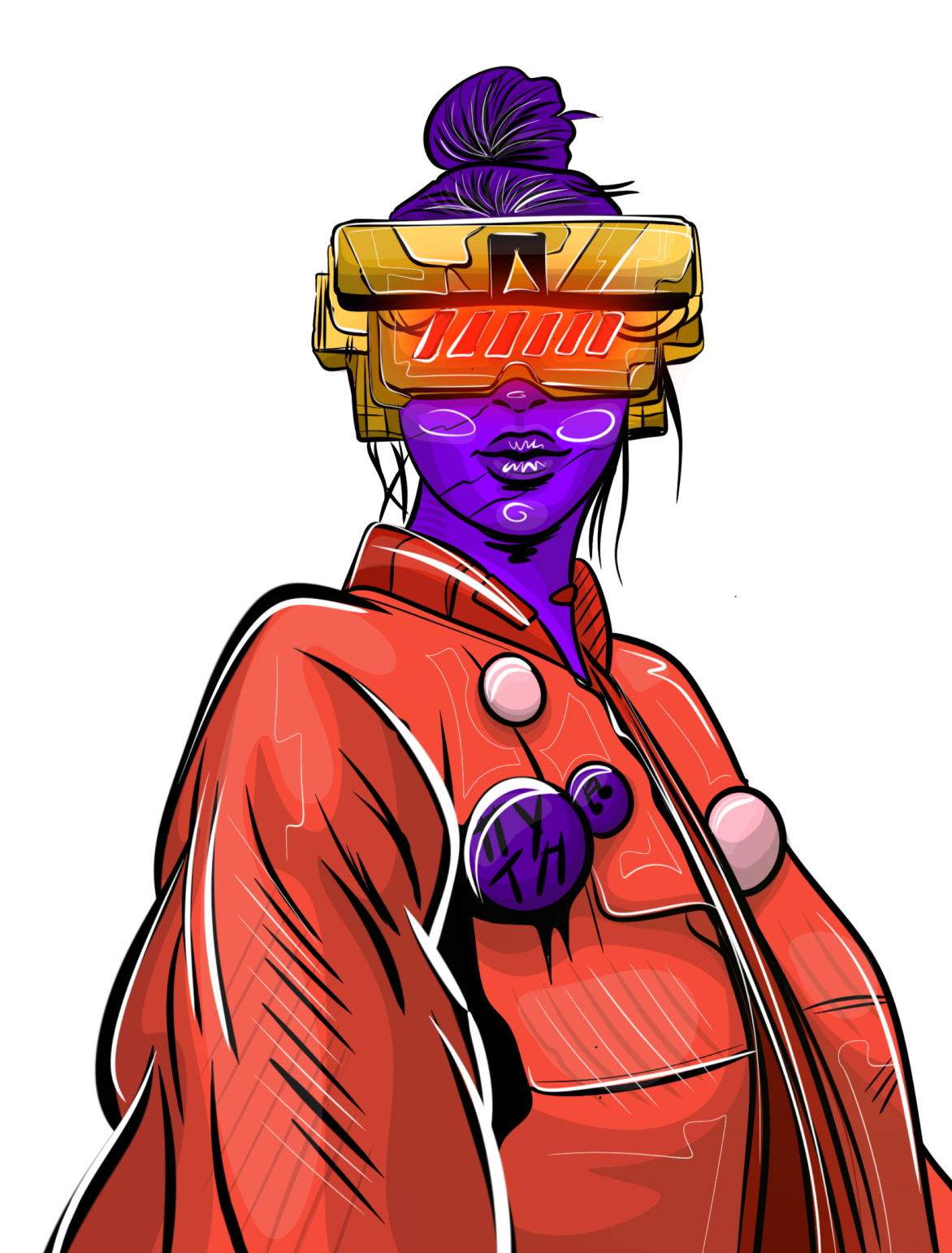 КОНТАКТЫ
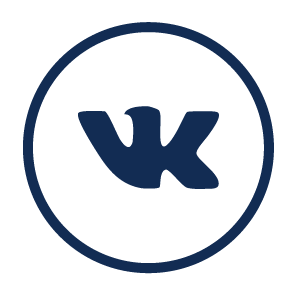 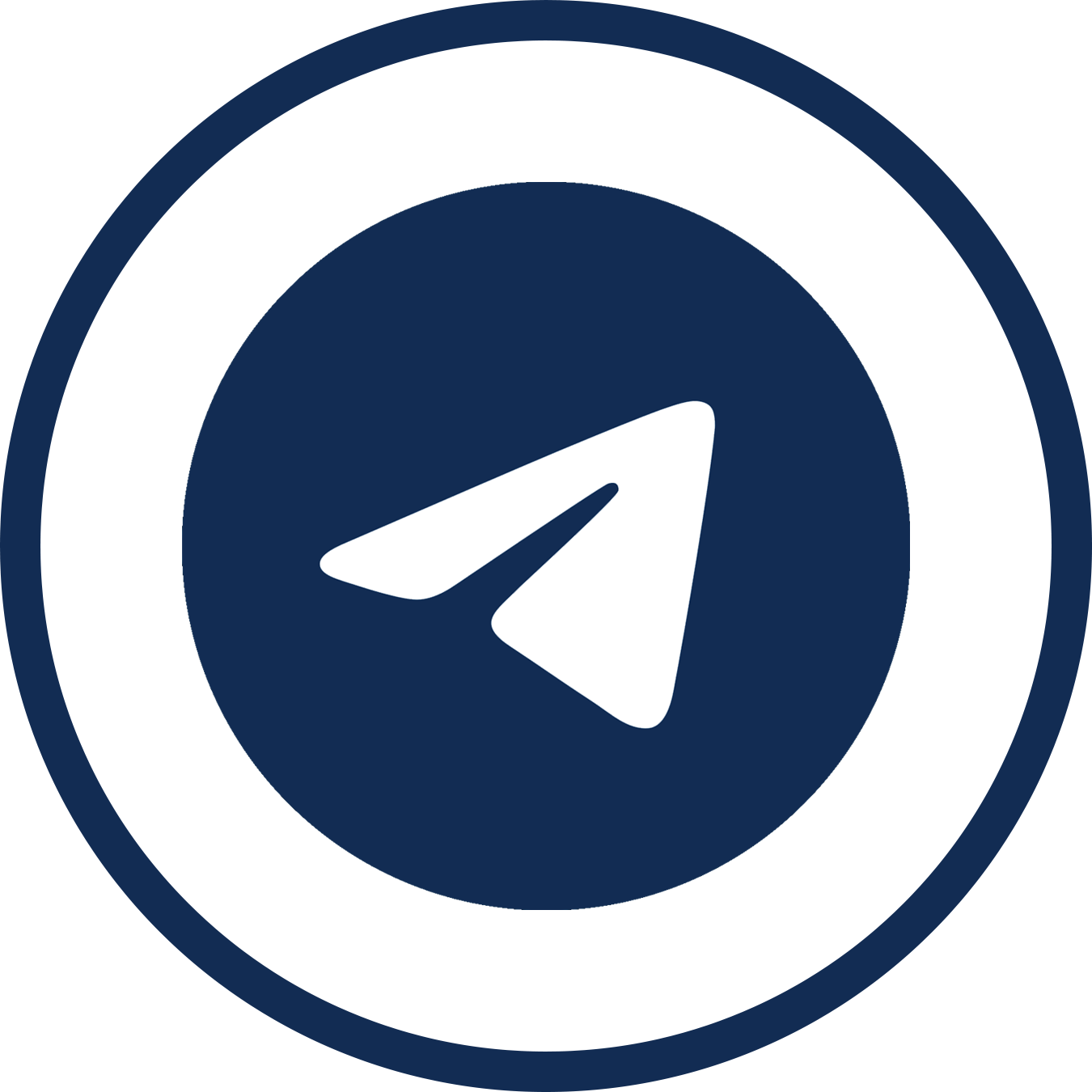 @etodashok
@etodashok
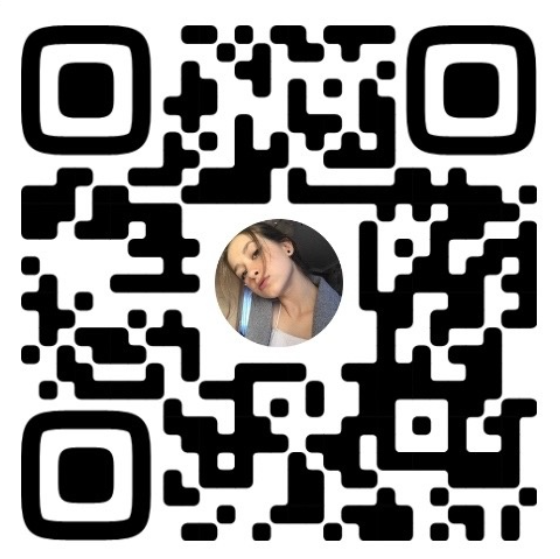 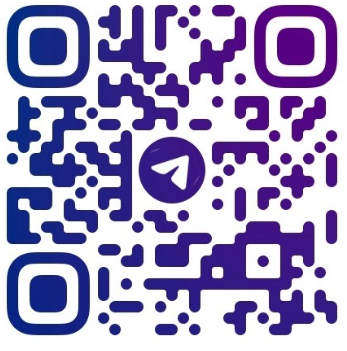 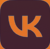 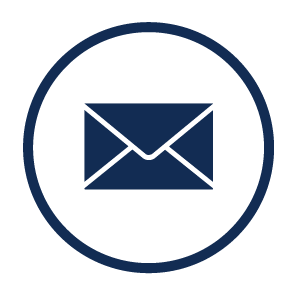 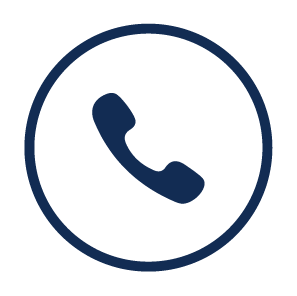 dpitinova01@mail.ru
+7 (919) 224-98-50